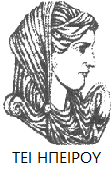 Ελληνική Δημοκρατία
Τεχνολογικό Εκπαιδευτικό Ίδρυμα Ηπείρου
Χρηματοοικονομική των Επιχειρήσεων
Ενότητα: Τύποι χρηματοδότησης  (Μέρος Α )

Καραμάνης Κωνσταντίνος
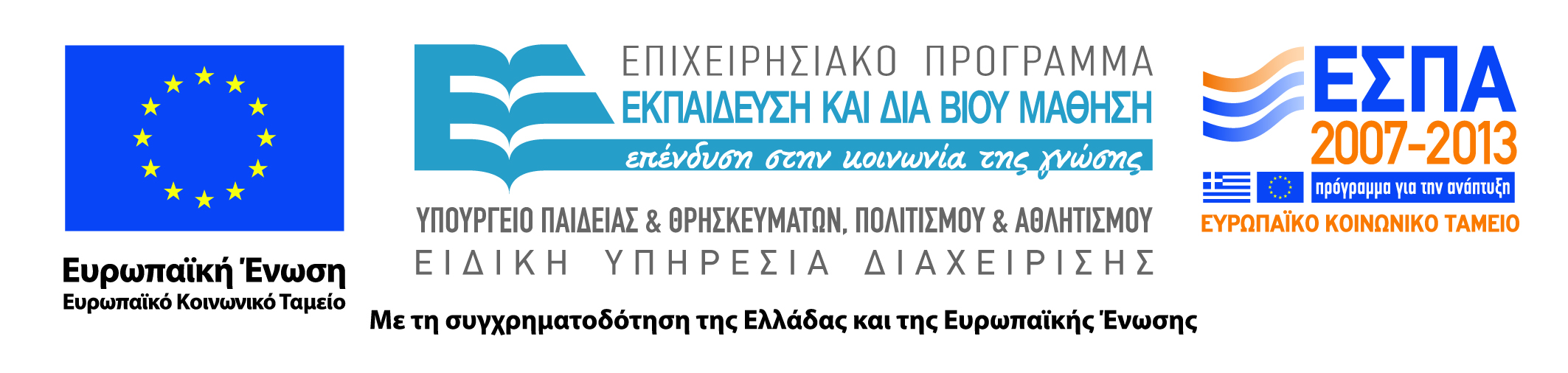 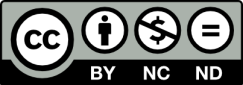 Ανοιχτά Ακαδημαϊκά Μαθήματα στο ΤΕΙ Ηπείρου
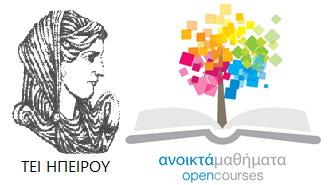 Τμήμα : ΧΡΗΜΑΤΟΟΙΚΟΝΟΜΙΚΗΣ & ΛΟΓΙΣΤΙΚΗΣ
Τίτλος Μαθήματος :Χρηματοοικονομική των επιχειρήσεων
Ενότητα :   Τύποι χρηματοδότησης  (Μέρος Α)
Καραμάνης Κων/νος
Επίκουρος Καθηγητής
Πρέβεζα, 2015
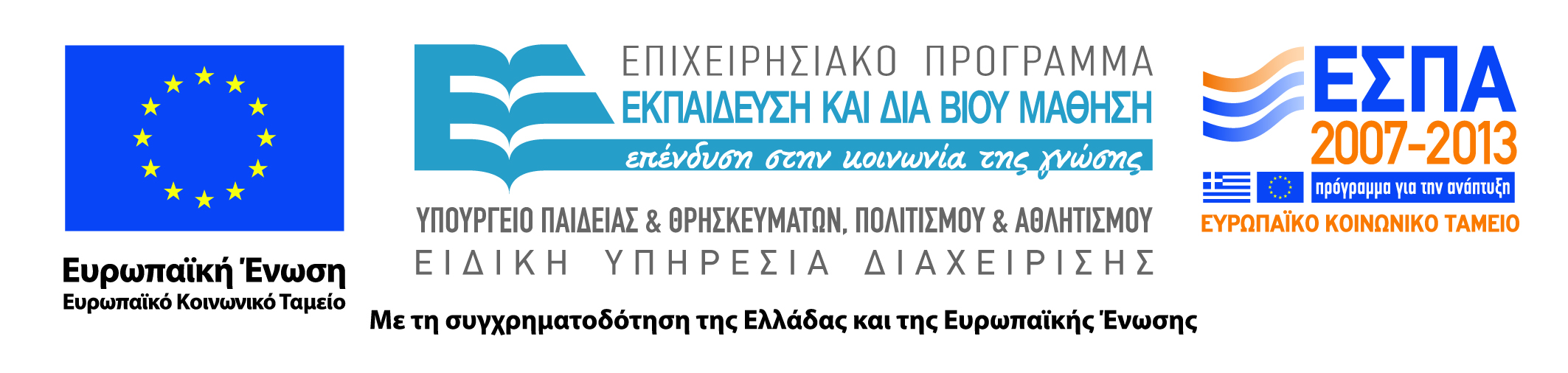 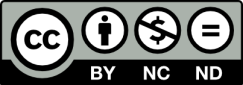 Χρηματοοικονομική των Επιχειρήσεων, Ενότητα  : Τύποι Χρηματοδότησης, ΤΜΗΜΑ ΧΡΗΜΑΤΟΟΙΚΟΝΟΜΙΚΉΣ ΚΑΙ ΛΟΓΙΣΤΙΚΗΣ , ΤΕΙ ΗΠΕΙΡΟΥ – Ανοικτά Ακαδημαϊκά Μαθήματα στο ΤΕΙ  Ηπείρου
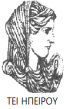 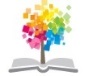 Άδειες Χρήσης
Το παρόν εκπαιδευτικό υλικό υπόκειται σε άδειες χρήσης Creative Commons. 
Για εκπαιδευτικό υλικό, όπως εικόνες, που υπόκειται σε άλλου τύπου άδειας χρήσης, η άδεια χρήσης αναφέρεται ρητώς.
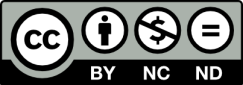 Χρηματοοικονομική των Επιχειρήσεων, Ενότητα  : Τύποι Χρηματοδότησης, ΤΜΗΜΑ ΧΡΗΜΑΤΟΟΙΚΟΝΟΜΙΚΉΣ ΚΑΙ ΛΟΓΙΣΤΙΚΗΣ , ΤΕΙ ΗΠΕΙΡΟΥ – Ανοικτά Ακαδημαϊκά Μαθήματα στο ΤΕΙ  Ηπείρου
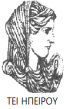 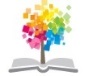 Χρηματοδότηση
Το έργο υλοποιείται στο πλαίσιο του Επιχειρησιακού Προγράμματος «Εκπαίδευση και Δια Βίου Μάθηση» και συγχρηματοδοτείται από την Ευρωπαϊκή Ένωση (Ευρωπαϊκό Κοινωνικό Ταμείο) και από εθνικούς πόρους.
Το έργο «Ανοικτά Ακαδημαϊκά Μαθήματα στο TEI Ηπείρου» έχει χρηματοδοτήσει μόνο τη αναδιαμόρφωση του εκπαιδευτικού υλικού.
Το παρόν εκπαιδευτικό υλικό έχει αναπτυχθεί στα πλαίσια του εκπαιδευτικού έργου του διδάσκοντα.
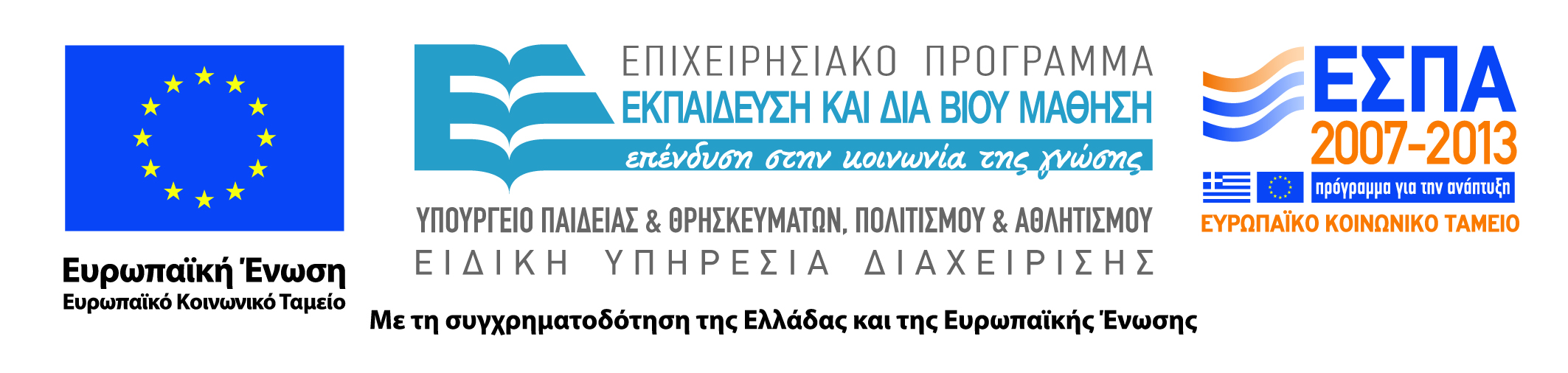 Χρηματοοικονομική των Επιχειρήσεων, Ενότητα  : Τύποι Χρηματοδότησης, ΤΜΗΜΑ ΧΡΗΜΑΤΟΟΙΚΟΝΟΜΙΚΉΣ ΚΑΙ ΛΟΓΙΣΤΙΚΗΣ , ΤΕΙ ΗΠΕΙΡΟΥ – Ανοικτά Ακαδημαϊκά Μαθήματα στο ΤΕΙ  Ηπείρου
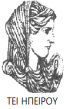 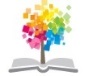 Σκοποί  ενότητας
Σκοπός της παρούσας ενότητας είναι να αναλυθούν  οι επιλογές που διαθέτει μια επιχείρηση  τόσο σε όρους δανειακών κεφαλαίων όσο και ιδίων κεφαλαίων και  για το πώς μεταβάλλονται διαχρονικά αυτές οι επιλογές κατά τη διάρκεια  του κύκλου ζωής μιας επιχείρησης. Συγκεκριμένα θα αναλύσουμε τον τρόπο μεταβολής των επιλογών της επιχείρησης καθώς αυτή μεταλλάσσεται από μια μικρή , μη εισηγμένη επιχείρηση σε μία μεγάλη εισηγμένη.

Λέξεις κλειδιά : Δανειακά κεφάλαια, ίδια κεφάλαια , κατηγοριοποίηση αξιογράφων , κοινές μετοχές , αξιολόγηση  κοινών μετοχών
Χρηματοοικονομική των Επιχειρήσεων, Ενότητα  : Τύποι Χρηματοδότησης, ΤΜΗΜΑ ΧΡΗΜΑΤΟΟΙΚΟΝΟΜΙΚΉΣ ΚΑΙ ΛΟΓΙΣΤΙΚΗΣ , ΤΕΙ ΗΠΕΙΡΟΥ – Ανοικτά Ακαδημαϊκά Μαθήματα στο ΤΕΙ  Ηπείρου
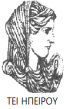 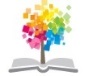 Τύποι Χρηματοδότησης
Ίδια Κεφάλαια: Κεφάλαια των Ιδιοκτητών, Καινοτομικά Επιχειρηματικά Κεφάλαια, Κοινές Μετοχές, Πιστοποιητικά Δικαιώματος Αποκτήσεως Μετοχών, Δικαιώματα Εξαρτώμενης Αξίας. 
Δανειακά Κεφάλαια: Τραπεζικός Δανεισμός, Έντοκα Γραμματεία, Εταιρικά Ομόλογα.
 Υβριδικά Αξιόγραφα (κοινά χαρακτηριστικά δανειακών και ιδίων κεφαλαίων): Μετατρέψιμο Χρέος, Προνομιούχες Μετοχές, Ομόλογα συνδεδεμένα με δικαίωμα προαίρεσης.
Χρηματοοικονομική των Επιχειρήσεων, Ενότητα  : Τύποι Χρηματοδότησης, ΤΜΗΜΑ ΧΡΗΜΑΤΟΟΙΚΟΝΟΜΙΚΉΣ ΚΑΙ ΛΟΓΙΣΤΙΚΗΣ , ΤΕΙ ΗΠΕΙΡΟΥ – Ανοικτά Ακαδημαϊκά Μαθήματα στο ΤΕΙ  Ηπείρου
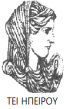 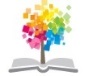 Διακρίσεις Δανειακών και Ιδίων Κεφαλαίων  (1) από (2)
1η διάκριση:
οι επενδυτές δανειακών κεφαλαίων απαιτούν την καταβολή σταθερών πληρωμών στο μέλλον (πληρωμές τόκων και αποπληρωμές κεφαλαίου). 
οι επενδυτές ίδιων κεφαλαίων αξιώνουν τις υπολειμματικές ταμειακές ροές που απομένουν έπειτα από την εξόφληση όλων των υπόλοιπων απαιτήσεων.
2η διάκριση: τα δανειακά κεφάλαια προηγούνται ως απαίτηση επί των ταμειακών ροών και επί των περιουσιακών στοιχείων του ενεργητικού .
3η διάκριση: οι απαιτήσεις επί των δανειακών κεφαλαίων αντιμετωπίζονται διαφορετικά φορολογικά έναντι των ταμειακών ροών που καταλήγουν στους μετόχους.
Χρηματοοικονομική των Επιχειρήσεων, Ενότητα  : Τύποι Χρηματοδότησης, ΤΜΗΜΑ ΧΡΗΜΑΤΟΟΙΚΟΝΟΜΙΚΉΣ ΚΑΙ ΛΟΓΙΣΤΙΚΗΣ , ΤΕΙ ΗΠΕΙΡΟΥ – Ανοικτά Ακαδημαϊκά Μαθήματα στο ΤΕΙ  Ηπείρου
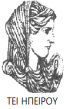 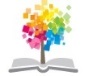 Διακρίσεις Δανειακών και Ιδίων Κεφαλαίων  (2) από (2)
4η διάκριση: τα δανειακά κεφάλαια έχουν σταθερή ημερομηνία λήξης, ενώ τα ίδια κεφάλαια γενικά έχουν μη πεπερασμένη διάρκεια ζωής. 
5η διάκριση: 
Οι επενδυτές σε δανειακά κεφάλαια διαδραματίζουν παθητικό ρόλο στη διοίκηση, ασκώντας στην καλύτερη περίπτωση βέτο επί των χρηματοοικονομικών αποφάσεων.
Οι μετοχικοί επενδυτές έχουν το μεγαλύτερο μέρος ή το σύνολο του ελέγχου της διεύθυνσης της επιχείρησης.
Χρηματοοικονομική των Επιχειρήσεων, Ενότητα  : Τύποι Χρηματοδότησης, ΤΜΗΜΑ ΧΡΗΜΑΤΟΟΙΚΟΝΟΜΙΚΉΣ ΚΑΙ ΛΟΓΙΣΤΙΚΗΣ , ΤΕΙ ΗΠΕΙΡΟΥ – Ανοικτά Ακαδημαϊκά Μαθήματα στο ΤΕΙ  Ηπείρου
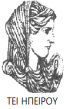 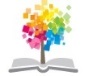 Δανεικά έναντι Ίδιων Κεφαλαίων
Πηγή: Α. Damodaran, 2014
Χρηματοοικονομική των Επιχειρήσεων, Ενότητα  : Τύποι Χρηματοδότησης, ΤΜΗΜΑ ΧΡΗΜΑΤΟΟΙΚΟΝΟΜΙΚΉΣ ΚΑΙ ΛΟΓΙΣΤΙΚΗΣ , ΤΕΙ ΗΠΕΙΡΟΥ – Ανοικτά Ακαδημαϊκά Μαθήματα στο ΤΕΙ  Ηπείρου
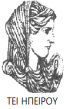 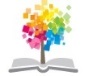 Στην  Πράξη: Κατηγοριοποίηση Αξιόγραφων            (1) από (5)
1.	Είναι οι πληρωμές του αξιόγραφου συμβατικές ή υπολειμματικές;
Συμβατικές: Δανειακά
Κεφάλαια
Υπολειμματικές: Ίδια
Κεφάλαια
Χρηματοοικονομική των Επιχειρήσεων, Ενότητα  : Τύποι Χρηματοδότησης, ΤΜΗΜΑ ΧΡΗΜΑΤΟΟΙΚΟΝΟΜΙΚΉΣ ΚΑΙ ΛΟΓΙΣΤΙΚΗΣ , ΤΕΙ ΗΠΕΙΡΟΥ – Ανοικτά Ακαδημαϊκά Μαθήματα στο ΤΕΙ  Ηπείρου
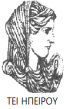 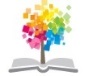 Στην  Πράξη: Κατηγοριοποίηση Αξιόγραφων (2) από (5)
2. 	Εκπίπτουν οι πληρωμές για φορολογικούς λόγους;
ΝΑΙ: Δανειακά
Κεφάλαια
ΟΧΙ:
Ίδια
Κεφάλαια
Χρηματοοικονομική των Επιχειρήσεων, Ενότητα  : Τύποι Χρηματοδότησης, ΤΜΗΜΑ ΧΡΗΜΑΤΟΟΙΚΟΝΟΜΙΚΉΣ ΚΑΙ ΛΟΓΙΣΤΙΚΗΣ , ΤΕΙ ΗΠΕΙΡΟΥ – Ανοικτά Ακαδημαϊκά Μαθήματα στο ΤΕΙ  Ηπείρου
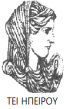 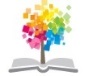 Στην  Πράξη: Κατηγοριοποίηση Αξιόγραφων (3) από (5)
3.	Έχουν υψηλή ή χαμηλή προτεραιότητα οι ταμειακές ροές του αξιόγραφού σε περίπτωση οικονομικών δυσκολιών;
Υψηλή: Δανειακά
Κεφάλαια
Χαμηλή:
Ίδια
Κεφάλαια
Χρηματοοικονομική των Επιχειρήσεων, Ενότητα  : Τύποι Χρηματοδότησης, ΤΜΗΜΑ ΧΡΗΜΑΤΟΟΙΚΟΝΟΜΙΚΉΣ ΚΑΙ ΛΟΓΙΣΤΙΚΗΣ , ΤΕΙ ΗΠΕΙΡΟΥ – Ανοικτά Ακαδημαϊκά Μαθήματα στο ΤΕΙ  Ηπείρου
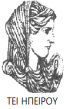 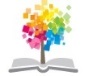 Στην  Πράξη: Κατηγοριοποίηση Αξιόγραφων            (4) από (5)
4. 	Έχει περιορισμένη διάρκεια ζωής;
ΝΑΙ: Δανειακά
Κεφάλαια
ΟΧΙ:
Ίδια
Κεφάλαια
Χρηματοοικονομική των Επιχειρήσεων, Ενότητα  : Τύποι Χρηματοδότησης, ΤΜΗΜΑ ΧΡΗΜΑΤΟΟΙΚΟΝΟΜΙΚΉΣ ΚΑΙ ΛΟΓΙΣΤΙΚΗΣ , ΤΕΙ ΗΠΕΙΡΟΥ – Ανοικτά Ακαδημαϊκά Μαθήματα στο ΤΕΙ  Ηπείρου
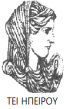 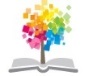 Στην  Πράξη: Κατηγοριοποίηση Αξιόγραφων                   (5) από (5)
5.	Έχει μερίδιο ελέγχου της διοίκησης της επιχείρησης;
ΟΧΙ: Δανειακά
Κεφάλαια
ΝΑΙ:
Ίδια
Κεφάλαια
Χρηματοοικονομική των Επιχειρήσεων, Ενότητα  : Τύποι Χρηματοδότησης, ΤΜΗΜΑ ΧΡΗΜΑΤΟΟΙΚΟΝΟΜΙΚΉΣ ΚΑΙ ΛΟΓΙΣΤΙΚΗΣ , ΤΕΙ ΗΠΕΙΡΟΥ – Ανοικτά Ακαδημαϊκά Μαθήματα στο ΤΕΙ  Ηπείρου
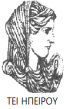 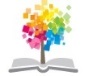 Α. Ίδια Κεφάλαια:1. Ίδια Κεφάλαια του Ιδιοκτήτη
Αφορούν στα κεφάλαια που εισφέρουν οι ιδιοκτήτες της επιχείρησης.

Η συντριπτική πλειοψηφία των επιχειρήσεων ξεκινάνε ως μικρές επιχειρήσεις με παροχή αρχικού κεφαλαίου από ένα ή λίγα άτομα και επανεπένδυση των κερδών τους στην επιχείρηση, προκειμένου να εξασφαλιστεί η ανάπτυξη και η επιτυχία τους.
Χρηματοοικονομική των Επιχειρήσεων, Ενότητα  : Τύποι Χρηματοδότησης, ΤΜΗΜΑ ΧΡΗΜΑΤΟΟΙΚΟΝΟΜΙΚΉΣ ΚΑΙ ΛΟΓΙΣΤΙΚΗΣ , ΤΕΙ ΗΠΕΙΡΟΥ – Ανοικτά Ακαδημαϊκά Μαθήματα στο ΤΕΙ  Ηπείρου
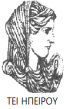 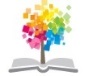 Α. Ίδια Κεφάλαια: 2. Καινοτομικό επιχειρηματικό κεφάλαιο (venture capital)
Ένα καινοτομικό ή ιδιωτικό επιχειρηματικό κεφάλαιο παρέχει χρηματοδότηση υπό την μορφή ίδιων κεφαλαίων σε μικρές επιχειρήσεις με αντάλλαγμα ένα μερίδιο στην ιδιοκτησία της επιχείρησης. 
Όσο υψηλότερη είναι η αβεβαιότητα σχετικά με τις μελλοντικές προοπτικές της επιχείρησης, τόσο υψηλότερο μερίδιο της αξίας της επιχείρησης στον ιδιοκτήτη του καινοτομικού επιχειρηματικού κεφαλαίου.
Χρηματοοικονομική των Επιχειρήσεων, Ενότητα  : Τύποι Χρηματοδότησης, ΤΜΗΜΑ ΧΡΗΜΑΤΟΟΙΚΟΝΟΜΙΚΉΣ ΚΑΙ ΛΟΓΙΣΤΙΚΗΣ , ΤΕΙ ΗΠΕΙΡΟΥ – Ανοικτά Ακαδημαϊκά Μαθήματα στο ΤΕΙ  Ηπείρου
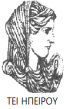 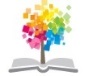 Α. Ίδια Κεφάλαια: 3. Κοινές Μετοχές
Είναι συμβατικός τρόπος άντλησης ίδιων κεφαλαίων επιχειρήσεων που έχουν εισαχθεί στο χρηματιστήριο.
Για μια πρόσφατα εισηγμένη επιχείρηση η τιμή έκδοσής τους (τιμή προσφοράς), εκτιμάται από τον οργανισμό (π.χ. επενδυτική τράπεζα) που εκδίδει τις μετοχές.
Για μια υπάρχουσα εισηγμένη, η τιμή έκδοσής τους βασίζεται συνήθως στην τρέχουσα τιμή αγοράς της.
Ο κάτοχος τους αποκτά ένα αναλογικό μερίδιο τόσο των ταμειακών ροών (μερίσματα) όσο και των δικαιωμάτων ψήφου.
Χρηματοοικονομική των Επιχειρήσεων, Ενότητα  : Τύποι Χρηματοδότησης, ΤΜΗΜΑ ΧΡΗΜΑΤΟΟΙΚΟΝΟΜΙΚΉΣ ΚΑΙ ΛΟΓΙΣΤΙΚΗΣ , ΤΕΙ ΗΠΕΙΡΟΥ – Ανοικτά Ακαδημαϊκά Μαθήματα στο ΤΕΙ  Ηπείρου
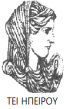 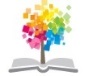 Στην Πράξη: Αξιολόγηση Κοινών Μετοχών               (1) από (3)
Ι. Αξιολόγηση Μετοχών χωρίς αύξηση μερίσματος:
Po= D1/(1+Ks)1 + D1/(1+Ks)2 + …+ D1/(1+Ks)
 
Po= D/Ks

Po=αξία μετοχής
D=σταθερό ετήσιο μέρισμα
Ks= προεξοφλητικό επιτόκιο
Χρηματοοικονομική των Επιχειρήσεων, Ενότητα  : Τύποι Χρηματοδότησης, ΤΜΗΜΑ ΧΡΗΜΑΤΟΟΙΚΟΝΟΜΙΚΉΣ ΚΑΙ ΛΟΓΙΣΤΙΚΗΣ , ΤΕΙ ΗΠΕΙΡΟΥ – Ανοικτά Ακαδημαϊκά Μαθήματα στο ΤΕΙ  Ηπείρου
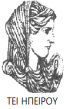 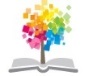 Στην Πράξη: Αξιολόγηση Κοινών Μετοχών                (2) από (3)
ΙΙ. Αξιολόγηση Μετοχών με σταθερή αύξηση μερίσματος:
Po= Dο(1+g)1/(1+Ks)1 + Dο(1+g)2/(1+Ks)2 + …+ Dο(1+g)/(1+Ks)
 
Po= Do(1+g)/Ks-g 	 ή 	D1/Ks-g

Όπου:
Po=αξία μετοχής
Do=τρέχον (τελευταίο) μέρισμα ανά μετοχή
D1= αναμενόμενο μέρισμα ανά μετοχή τον 1ο χρόνο
Ks= προεξοφλητικό επιτόκιο
g=ποσοστό αύξησης των μερισμάτων
Χρηματοοικονομική των Επιχειρήσεων, Ενότητα  : Τύποι Χρηματοδότησης, ΤΜΗΜΑ ΧΡΗΜΑΤΟΟΙΚΟΝΟΜΙΚΉΣ ΚΑΙ ΛΟΓΙΣΤΙΚΗΣ , ΤΕΙ ΗΠΕΙΡΟΥ – Ανοικτά Ακαδημαϊκά Μαθήματα στο ΤΕΙ  Ηπείρου
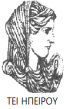 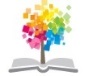 Στην Πράξη: Αξιολόγηση Κοινών Μετοχών                 (3) από (3)
ΙΙΙ. Αξιολόγηση Μετοχών με διαφορετική αύξηση μερίσματος:
Όταν μια κοινή μετοχή έχει δύο ή περισσότερα διαφορετικά ποσοστά αύξησης των μερισμάτων, τότε:
Υπολογίζουμε τα μελλοντικά μερίσματα ξεχωριστά
Προεξοφλούμε τα μελλοντικά μερίσματα για το παρόν
Προσθέτουμε όλες τις παρούσες αξίες
Χρηματοοικονομική των Επιχειρήσεων, Ενότητα  : Τύποι Χρηματοδότησης, ΤΜΗΜΑ ΧΡΗΜΑΤΟΟΙΚΟΝΟΜΙΚΉΣ ΚΑΙ ΛΟΓΙΣΤΙΚΗΣ , ΤΕΙ ΗΠΕΙΡΟΥ – Ανοικτά Ακαδημαϊκά Μαθήματα στο ΤΕΙ  Ηπείρου
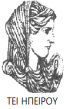 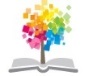 Βιβλιογραφία
Εφαρμοσμένη Χρηματοοικονομική για Επιχειρήσεις (2014)  , Damodaran  Α

Χρηματοοικονομική (2012), Groppelli A.and Nikbakht Ε.
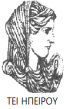 Χρηματοοικονομική των Επιχειρήσεων, Ενότητα :Τύποι  Χρηματοδότησης, ΤΜΗΜΑ ΧΡΗΜΑΤΟΟΙΚΟΝΟΜΙΚΗΣ ΚΑΙ ΛΟΓΙΣΤΙΚΗΣ, ΤΕΙ ΗΠΕΙΡΟΥ-Ανοικτά Ακαδημαϊκά  Μαθήματα στο ΤΕΙ Ηπείρου
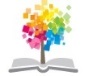 Σημείωμα Αναφοράς
Copyright Τεχνολογικό Ίδρυμα Ηπείρου. 
<Καραμάνης Κωνσταντίνος>.
 <Χρηματοοικονομική των επιχειρήσεων>. 
Έκδοση: 1.0 <Πρέβεζα>, 2015. Διαθέσιμο από τη δικτυακή διεύθυνση:
 http://eclass.teiep.gr/OpenClass/courses/ACC100/
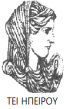 Χρηματοοικονομική των Επιχειρήσεων, Ενότητα :Τύποι Χρηματοδότησης, ΤΜΗΜΑ ΧΡΗΜΑΤΟΟΙΚΟΝΟΜΙΚΗΣ ΚΑΙ ΛΟΓΙΣΤΙΚΗΣ, ΤΕΙ ΗΠΕΙΡΟΥ-Ανοικτά Ακαδημαϊκά  Μαθήματα στο ΤΕΙ Ηπείρου
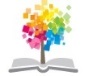 Σημείωμα Αδειοδότησης
Το παρόν υλικό διατίθεται με τους όρους της άδειας χρήσης Creative Commons Αναφορά Δημιουργού-Μη Εμπορική Χρήση-Όχι Παράγωγα Έργα 4.0 Διεθνές [1] ή μεταγενέστερη. Εξαιρούνται τα αυτοτελή έργα τρίτων π.χ. φωτογραφίες, Διαγράμματα κ.λ.π., τα οποία εμπεριέχονται σε αυτό και τα οποία αναφέρονται μαζί με τους όρους χρήσης τους στο «Σημείωμα Χρήσης Έργων Τρίτων».
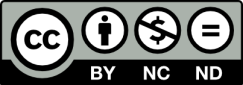 Ο δικαιούχος μπορεί να παρέχει στον αδειοδόχο ξεχωριστή άδεια να  χρησιμοποιεί το έργο για εμπορική χρήση, εφόσον αυτό του  ζητηθεί.
[1]
http://creativecommons.org/licenses/by-nc-nd/4.0/deed.el
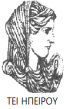 Χρηματοοικονομική των Επιχειρήσεων, Ενότητα :Τύποι Χρηματοδότησης, ΤΜΗΜΑ ΧΡΗΜΑΤΟΟΙΚΟΝΟΜΙΚΗΣ ΚΑΙ ΛΟΓΙΣΤΙΚΗΣ, ΤΕΙ ΗΠΕΙΡΟΥ-Ανοικτά Ακαδημαϊκά  Μαθήματα στο ΤΕΙ Ηπείρου
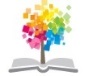 Τέλος Ενότητας
Επεξεργασία: <Θάνου Σοφία>
<Πρέβεζα>, 2015
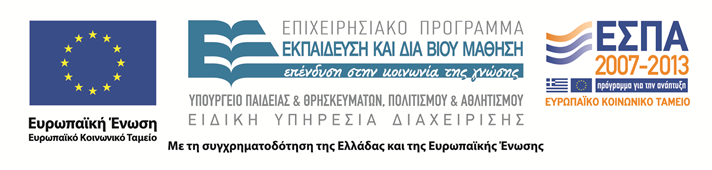 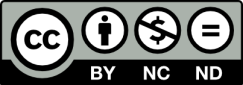 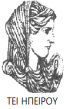 Χρηματοοικονομική των Επιχειρήσεων, Ενότητα :Τύποι Χρηματοδότησης, ΤΜΗΜΑ ΧΡΗΜΑΤΟΟΙΚΟΝΟΜΙΚΗΣ ΚΑΙ ΛΟΓΙΣΤΙΚΗΣ, ΤΕΙ ΗΠΕΙΡΟΥ-Ανοικτά Ακαδημαϊκά  Μαθήματα στο ΤΕΙ Ηπείρου
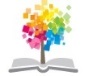 Σημειώματα
25
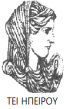 Χρηματοοικονομική των Επιχειρήσεων, Ενότητα :Τύποι Χρηματοδότησης, ΤΜΗΜΑ ΧΡΗΜΑΤΟΟΙΚΟΝΟΜΙΚΗΣ ΚΑΙ ΛΟΓΙΣΤΙΚΗΣ, ΤΕΙ ΗΠΕΙΡΟΥ-Ανοικτά Ακαδημαϊκά  Μαθήματα στο ΤΕΙ Ηπείρου
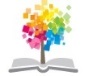 Διατήρηση Σημειωμάτων
Οποιαδήποτε  αναπαραγωγή ή διασκευή του υλικού θα πρέπει  να συμπεριλαμβάνει:

το Σημείωμα Αναφοράς
το  Σημείωμα Αδειοδότησης
τη Δήλωση Διατήρησης Σημειωμάτων
το Σημείωμα Χρήσης Έργων Τρίτων (εφόσον υπάρχει) 

μαζί με τους συνοδευόμενους υπερσυνδέσμους.
Τέλος Ενότητας
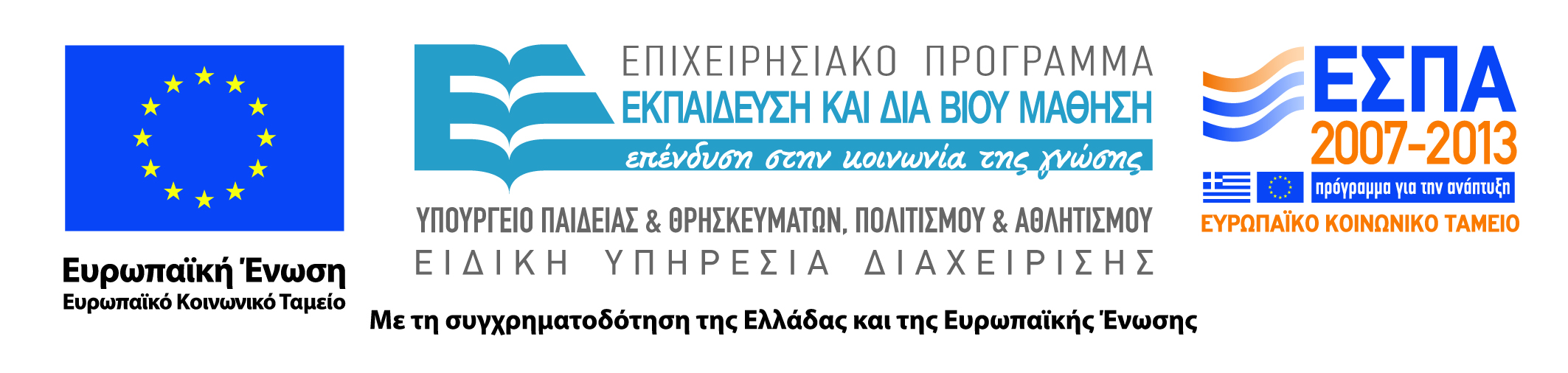 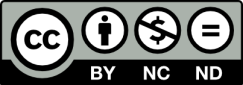